АНАТОМО-ФИЗИОЛОГИЧЕСКИЕ МЕХАНИЗМЫ РЕЧИ
Речь – это особая и наиболее совершенная форма общения, присущая только человеку. В процессе речевого общения (коммуникаций) люди обмениваются мыслями и воздействуют друг на друга.
Язык – это система фонетических, лексических и грамматических средств общения. Говорящий отбирает необходимые для выражения мысли слова, связывает их по правилам грамматики языка и произносит путем артикуляции речевых органов.
Для того чтобы речь человека была членораздельной и понятной, движения речевых органов должны быть закономерными и точными.

Вместе с тем эти движения должны быть автоматическими, то есть такими, которые осуществлялись бы без специальных усилий. Так и происходит на самом деле. Обычно говорящий следит только за течением мысли, не задумываясь над тем, какое положение должен занять его язык во рту, когда надо вдохнуть и так далее. Это происходит в результате действия механизма произнесения речи. Для понимания действия механизма произнесения речи необходимо хорошо знать строение речевого аппарата.
Речевой аппарат человека  состоит  из 
центрального отдела и периферического.
Центральный (регулирующий)
периферический (исполнительный)
Речевой аппарат
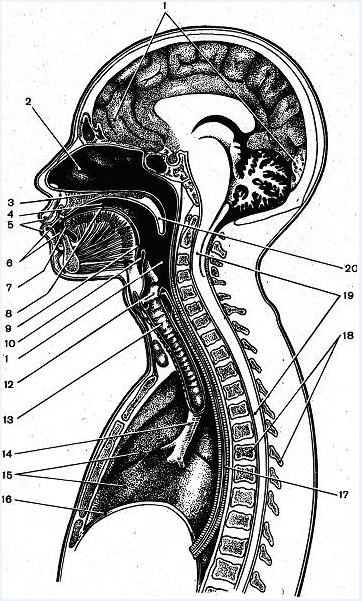 Строение речевого аппарата: 
1- головной мозг; 
2 - носовая полость; 
3 - твердое нёбо; 
4 - ротовая полость; 
5 - губы; 
6 - резцы; 
7 - кончик языка; 
8 - спинка языка; 
9 - корень языка; 
10 - надгортанник; 
11 - глотка; 
12 - гортань;
13 - трахея; 
14 - правый бронх; 
15 - правое легкое; 
16 - диафрагма; 
17 - пищевод; 
18 - позвоночник; 
19 - спинной мозг; 
20 – мягкое нёбо.
Строение и функции центрального отдела речевого аппарата
Строение и функции периферического отдела речевого аппарата
Периферический речевой аппарат состоит из трех отделов:
дыхательного; 
голосового (фонаторного); 
артикуляционного (звукопроизносительного).
В речевом акте можно рассматривать три связанные друг с другом функции:
образование воздушной струи;
голосообразование (фонация);
образование звуков речи (артикуляция).
Дыхательный отдел
составляет энергетическую основу речи, обеспечивая речевое дыхание, и включает в себя:
грудную клетку с легкими, 
межрёберные мышцы, 
мышцы диафрагмы.
Виды дыхания
Физиологическое дыхание
Речевое дыхание
выдох намного длиннее вдоха (вне речи они примерно одинаковы); 
 в момент речи число дыхательных движений вдвое меньше, чем при обычном (без речи) дыхании; 
3) в момент речи значительно увеличивается объем выдыхаемого и вдыхаемого воздуха (примерно в 3 раза); 
4) вдох при речи становится более коротким и более глубоким.
Голосообразующий аппарат
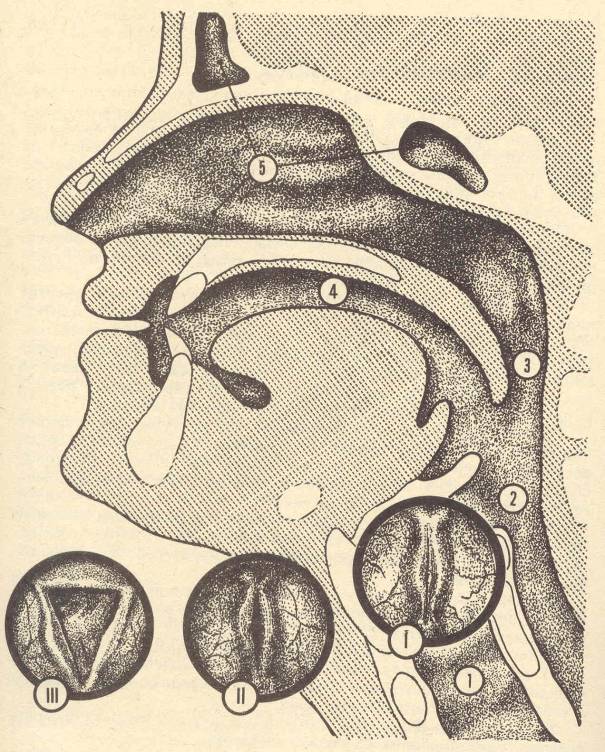 Голосообразующий аппарат:  
1—гортань, 
2 – глотка, 
3 – носоглотка, 
4 – полость рта, 
5 – полость носа и придаточные пазухи.
I,  II, III  -- позиции голосовых складок при нормальном голосе, при молчании, при шепоте.
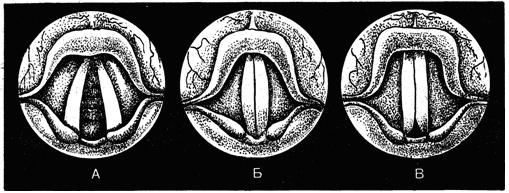 Рис. 11. Уклад голосовых складок: А - при дыхании; Б - при фонации; В - при шепоте.
Артикуляционный отдел
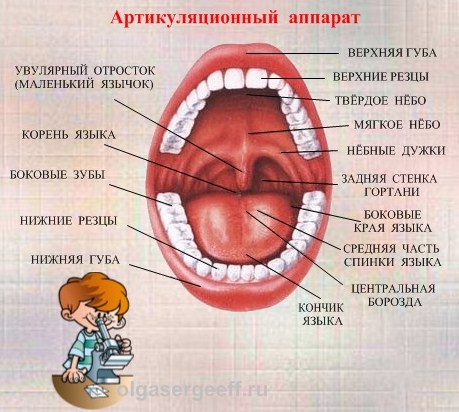 Артикуляция согласных
Отличительной особенностью артикуляции согласных является то, что при их образовании на пути выдыхаемой струи воздуха в надставной трубе возникают различного рода препятствия. Преодолевая эти препятствия, воздушная струя производит шумы, которые и определяют акустические особенности большинства согласных. Характер звучания отдельных согласных зависит от способа образования шума и места его возникновения.
Классификация согласных
В основе классификации согласных лежат следующие признаки: 
1) участие шума и голоса; 
2) способ артикуляции; 
3) место артикуляции; 
4) отсутствие или наличие палатализации, иначе говоря — твердость или мягкость
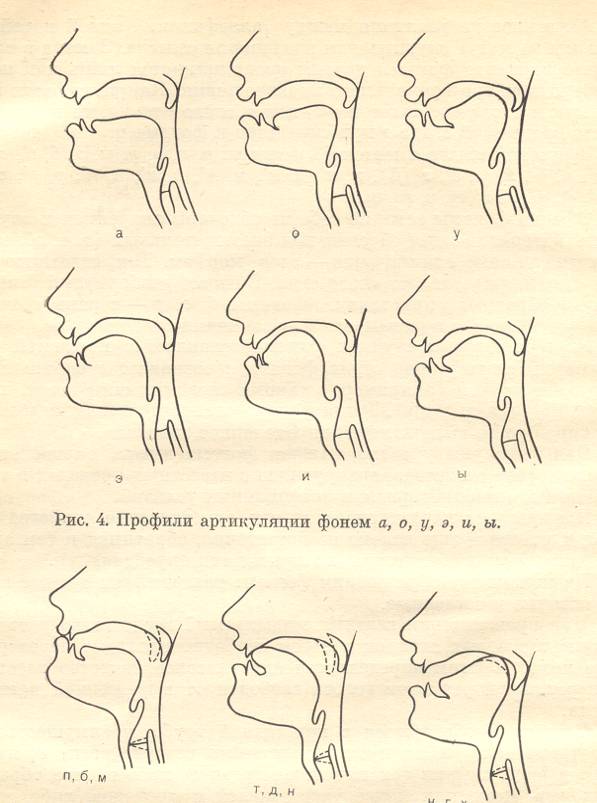 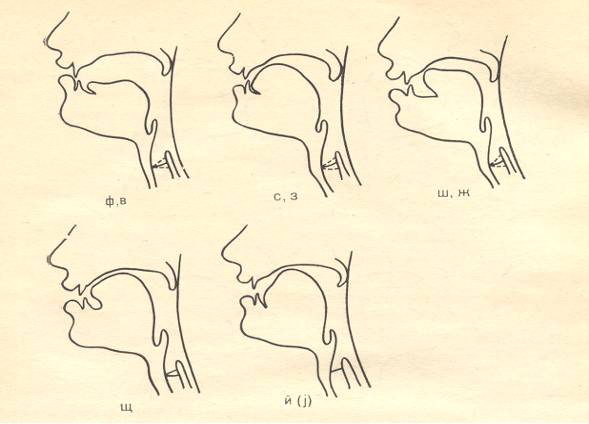 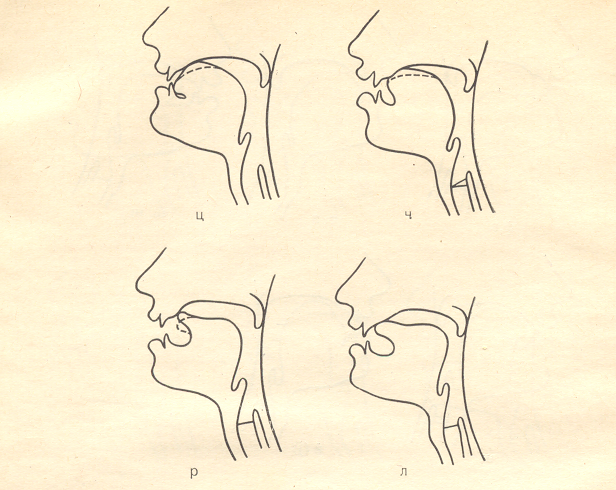 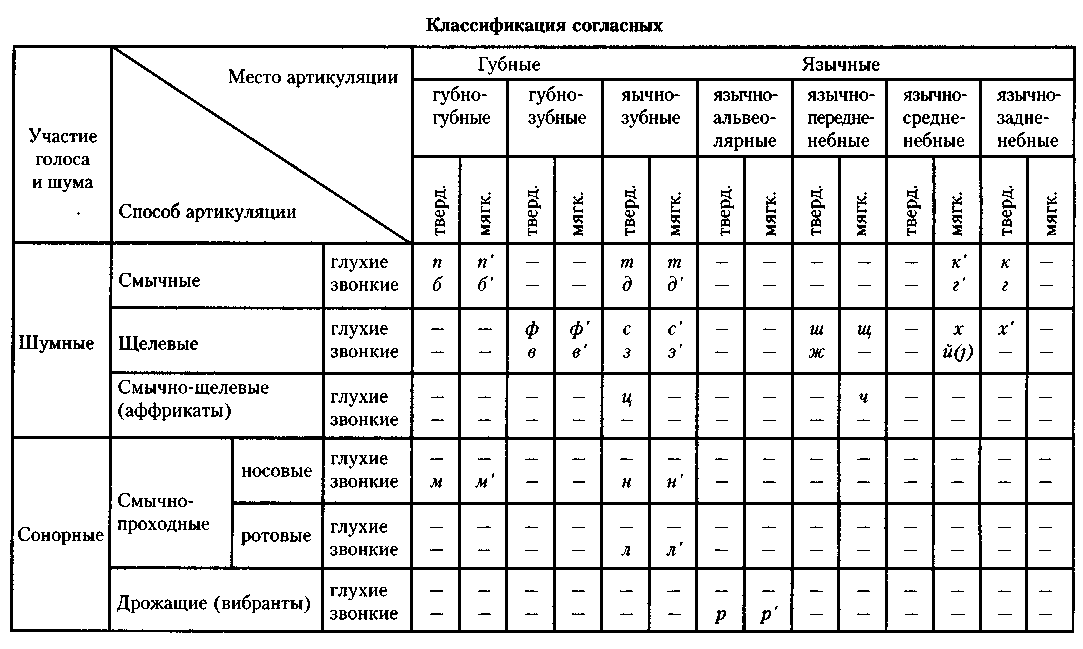 Артикуляция гласных
Общим для всех гласных звуков признаком, отличающим их артикуляцию от артикуляции всех согласных звуков, является отсутствие препятствий на пути выдыхаемого воздуха. Возникший в гортани звук в надставной трубе усиливается и воспри­нимается в виде чистого голоса без примеси шумов.
Артикуляционная классификация гласных строится с учетом: 
участия или неучастия губ; 
степени подъема языка и 
места подъема языка. признаками
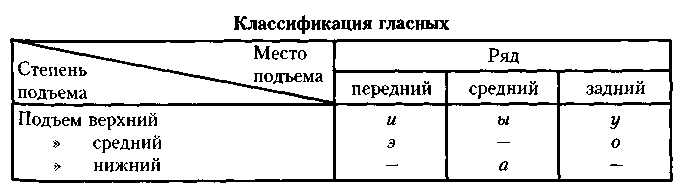